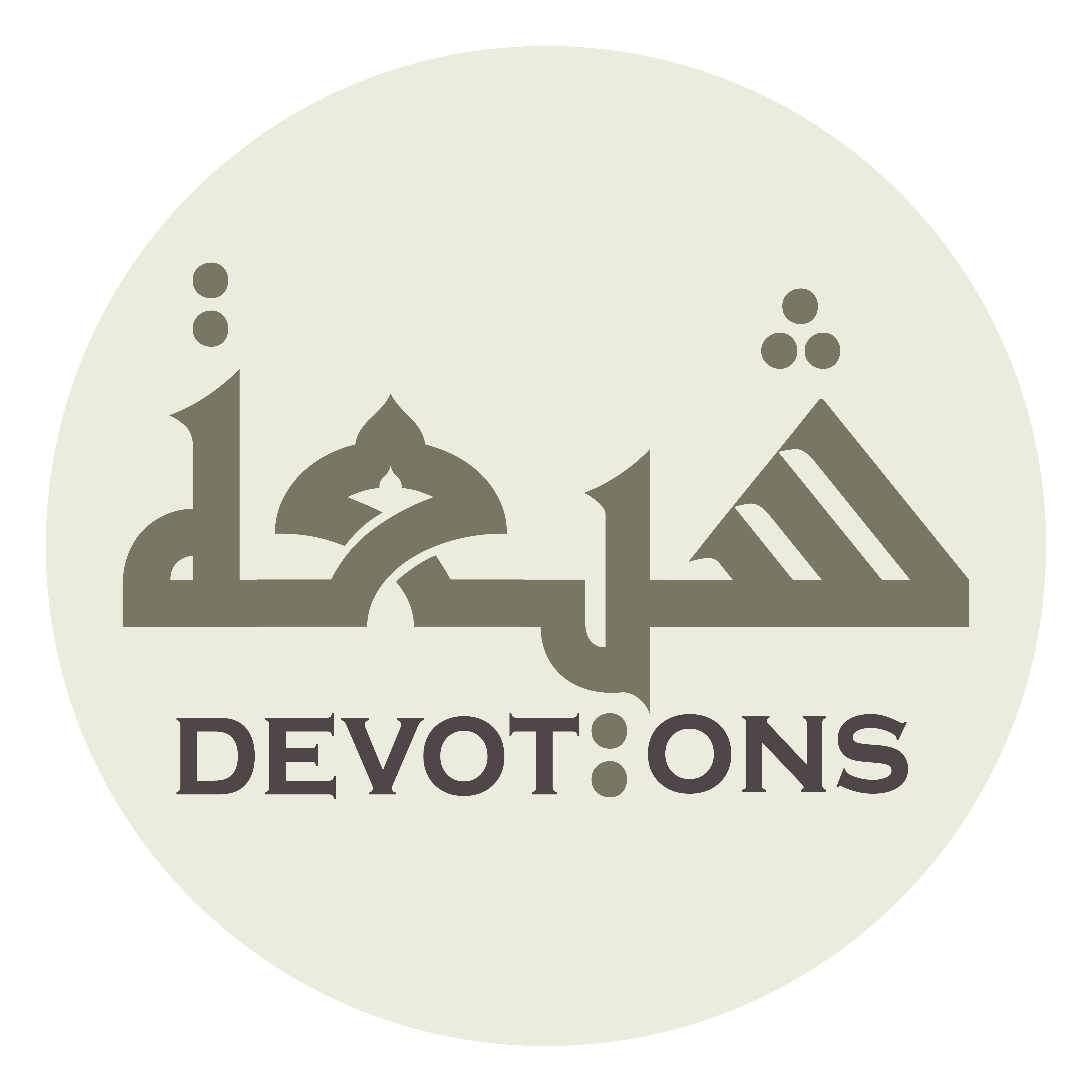 Dua for Qunoot - 2 [3:8]
رَبَّنَا لَا تُزِغْ قُلُوبَنَا بَعْدَ إِذْ هَدَيْتَنَا وَهَبْ لَنَا مِنْ لَّدُنكَ رَحْمَةً ۚ إِنَّكَ أَنتَ الْوَهَّابُ
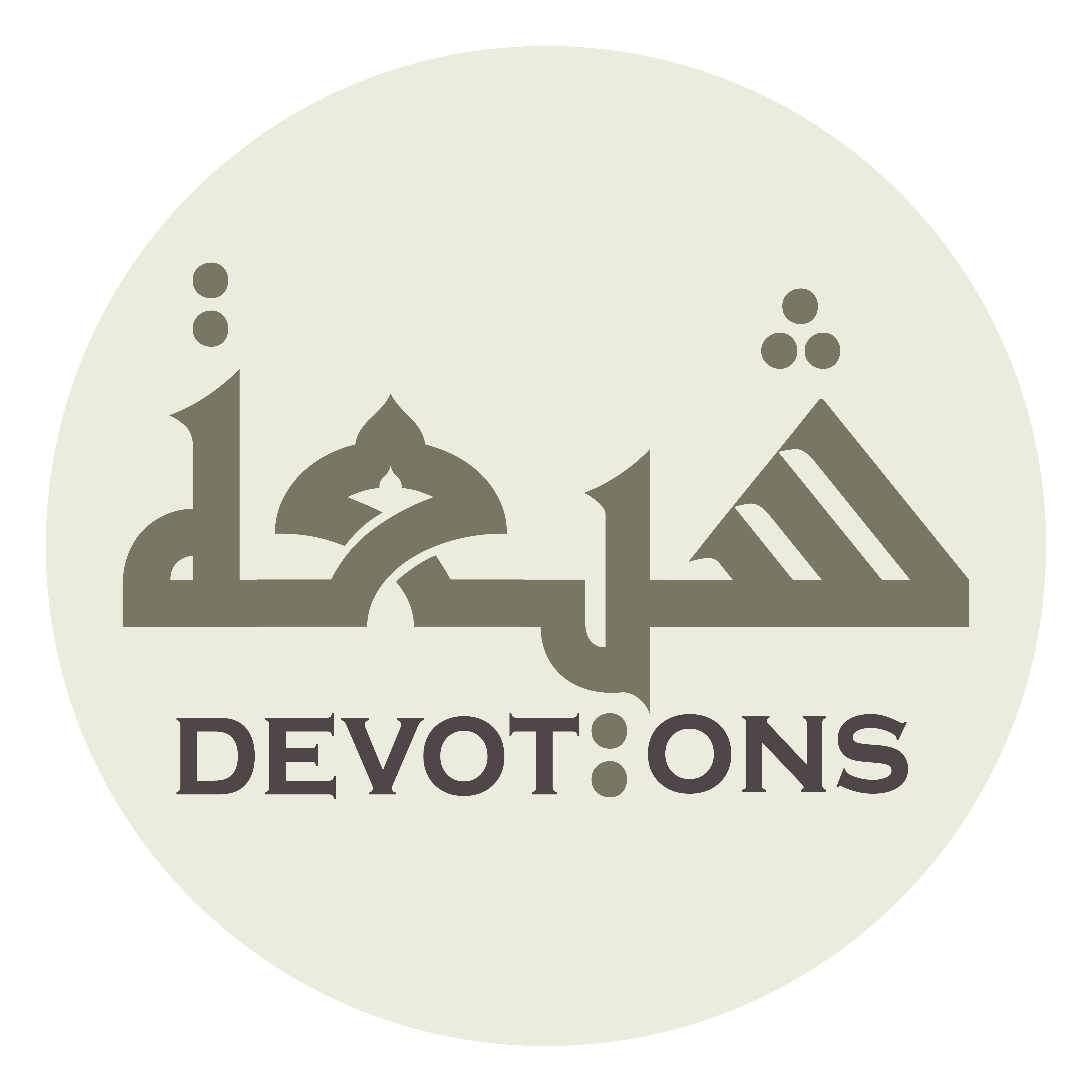 بِسْمِ اللَّـهِ الرَّحْمَـٰنِ الرَّحِيمِ

bismillāhir raḥmānir raḥīm

In the Name of Allāh,the All-beneficent, the All-merciful.
Dua for Qunoot - 2 [3:8]
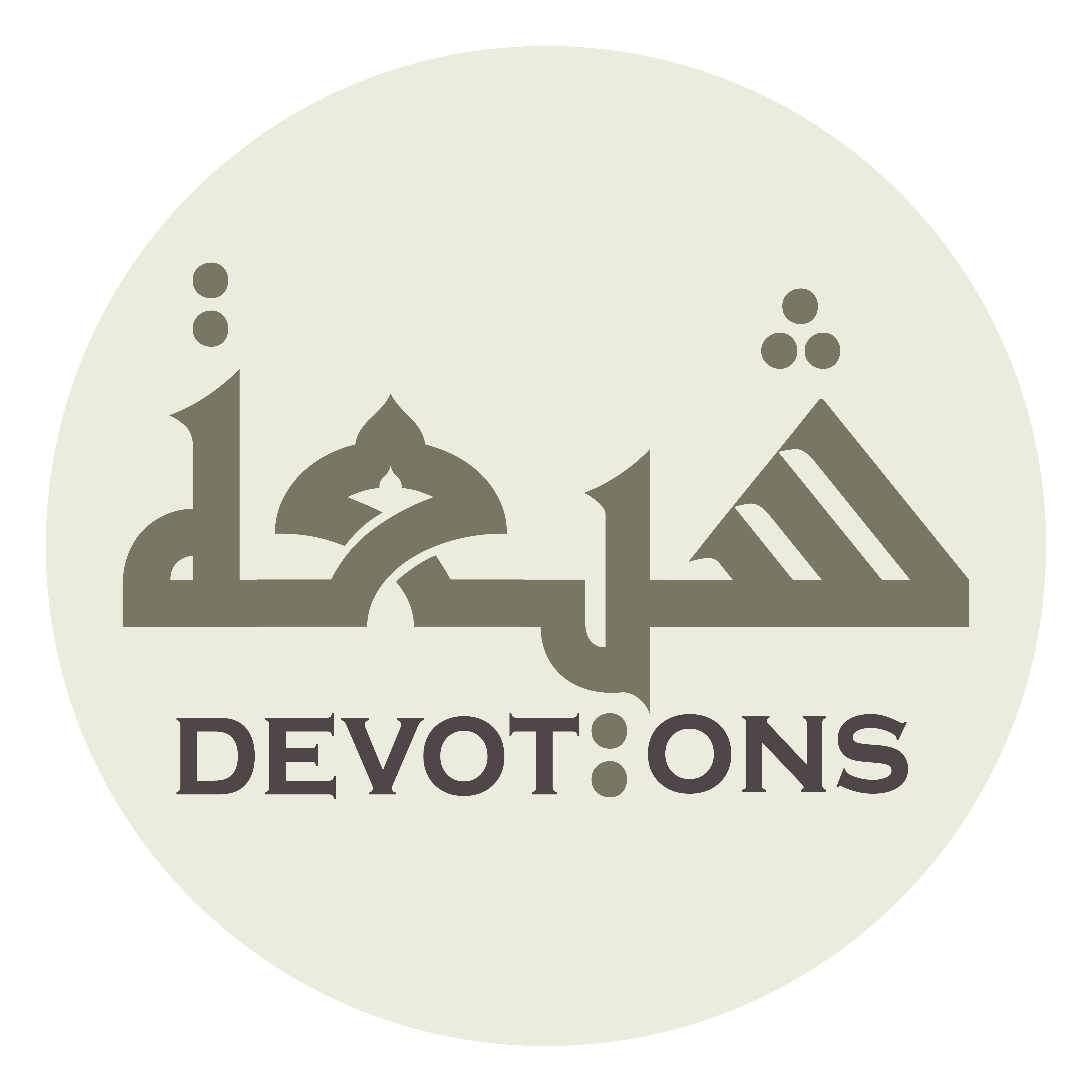 رَبَّنَا لَا تُزِغْ قُلُوبَنَا بَعْدَ إِذْ هَدَيْتَنَا وَهَبْ لَنَا مِنْ لَّدُنكَ رَحْمَةً ۚ إِنَّكَ أَنتَ الْوَهَّابُ

rabbanā lā tuzigh qulūbanā ba`da idh hadaytanā wahab lanā min ladunka raḥmah ۚ innaka antal wahhāb

Our Lord! make not our hearts to deviate after Thou hast guided us aright, and grant us from Thee mercy; surely Thou art the most liberal Giver.
Dua for Qunoot - 2 [3:8]